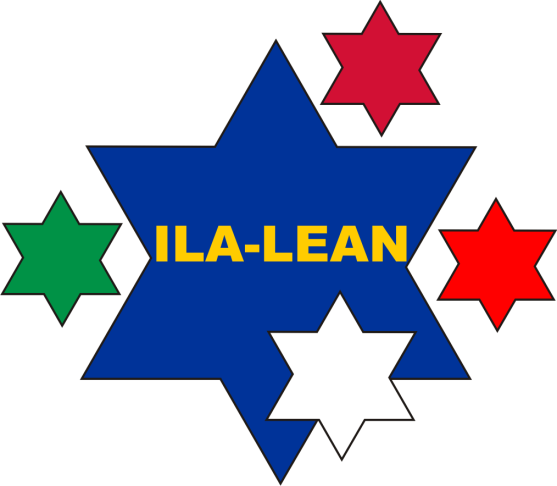 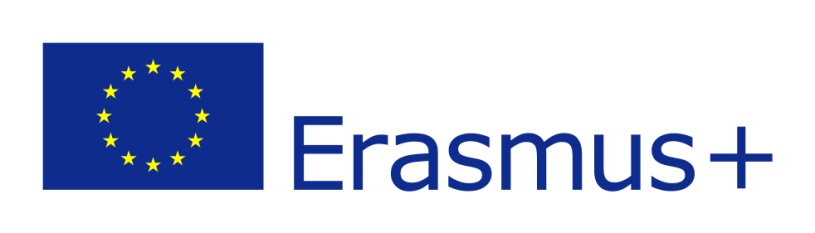 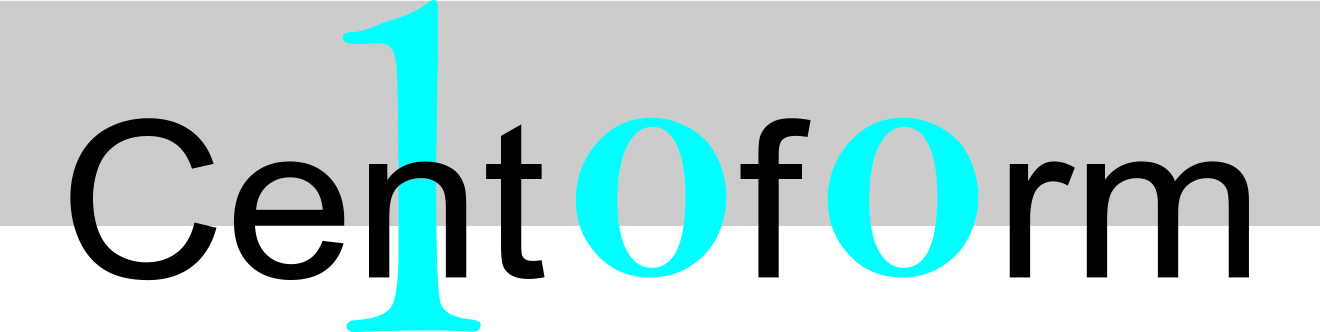 JOGO
Apresentação das Tarefas (pré 5S)
Chiara Longhi, Gennaro Opera
Centoform Srl
„Innovative Learning Approaches for Implementation of Lean Thinking to Enhance Office and Knowledge Work Productivity”

ILA-LEAN Projeto nº 2016-1-PL01-KA203-026293    
2016-2018
2018
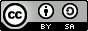 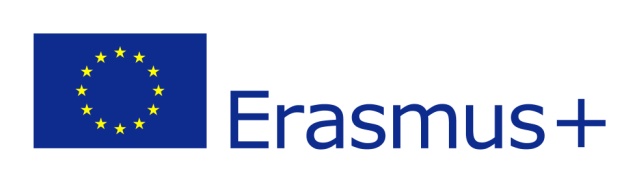 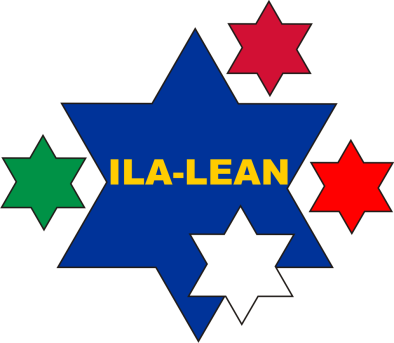 Título do Projeto
Innovative Learning Approaches for Implementation of Lean Thinking to Enhance Office and Knowledge Work Productivity
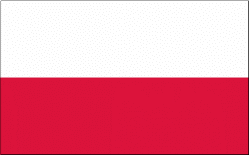 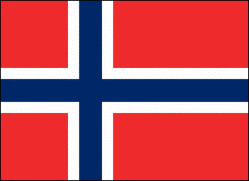 Projeto nº: 2016-1-PL01-KA203-026293
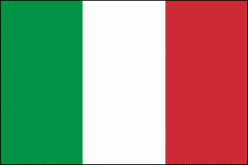 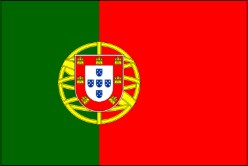 Isenção de responsabilidade: 
Este projeto foi cofinanciado pela Comissão Europeia. Esta publicação reflete as opiniões apenas dos autores e a Comissão não pode ser responsabilizada por qualquer uso que possa ser feito das informações nela contidas.
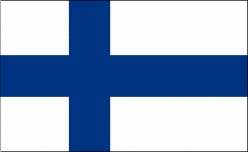 2
Esta publicação está licenciada sob a Creative Commons Attribution-ShareAlike 4.0 International License (CC BY-SA 4.0).
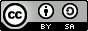 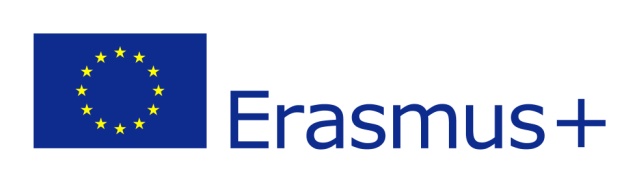 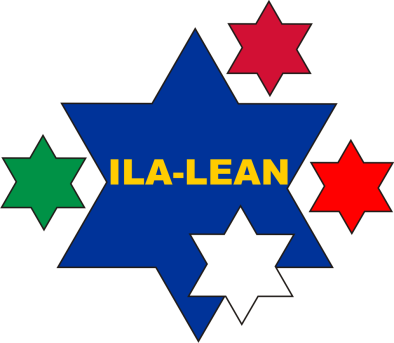 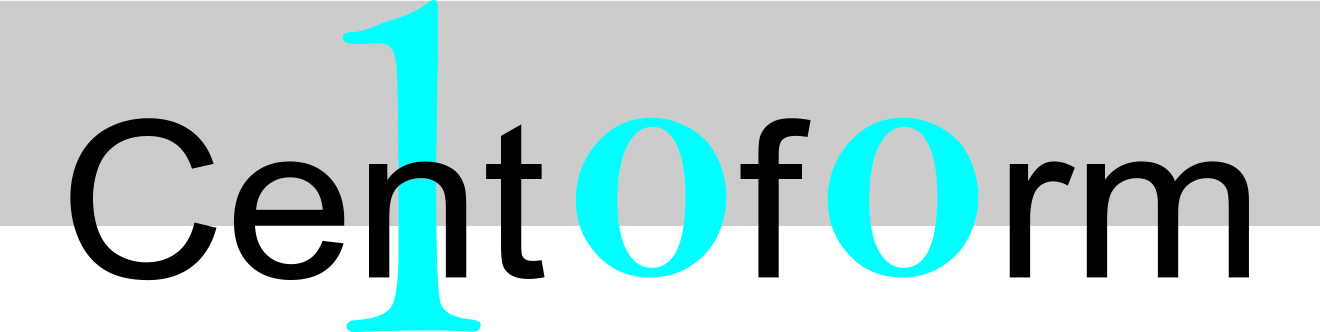 1 + 1 = ()
CARTÃO: AMARELO
3
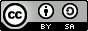 ILA-LEAN Projeto nº 2016-1-PL01-KA203-026293 - 2016-2018
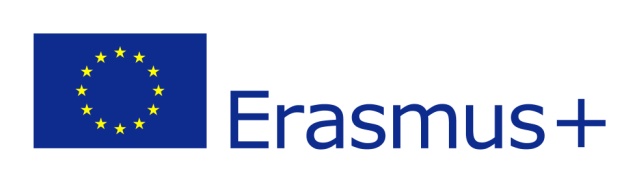 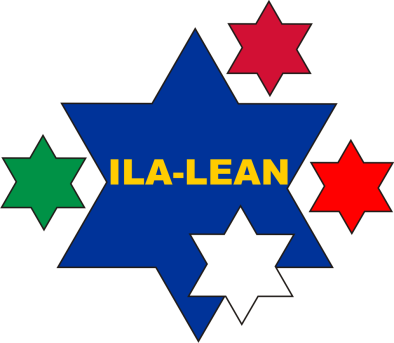 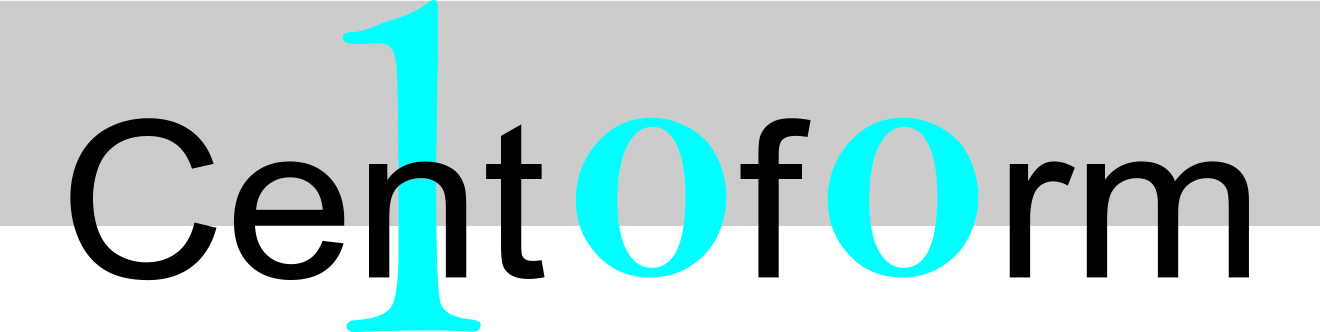 31 + 17 = ()
CARTÃO: AMARELO
4
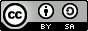 ILA-LEAN Projeto nº 2016-1-PL01-KA203-026293 - 2016-2018
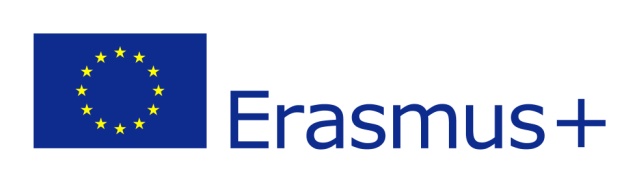 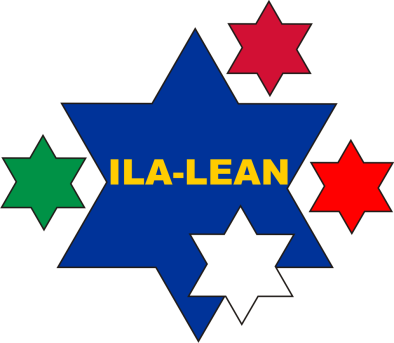 Computador KO
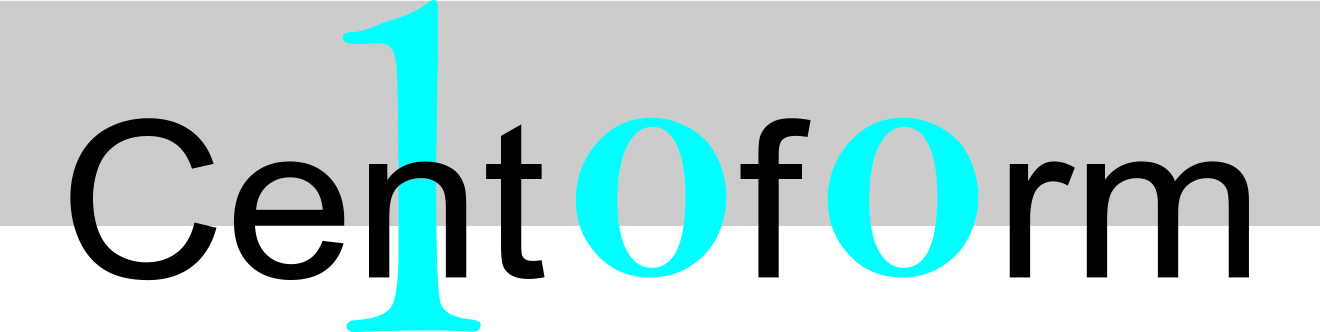 5
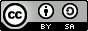 ILA-LEAN Projeto nº 2016-1-PL01-KA203-026293 - 2016-2018
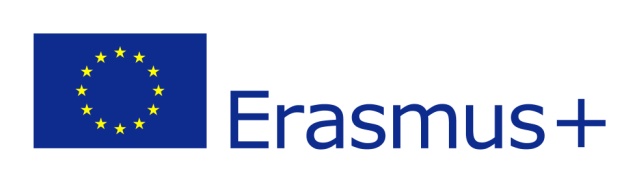 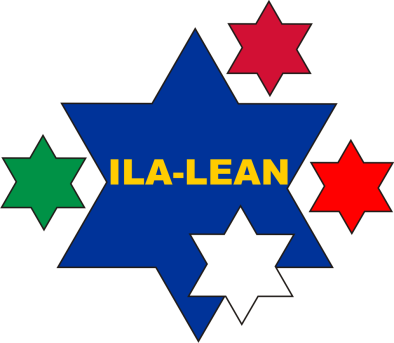 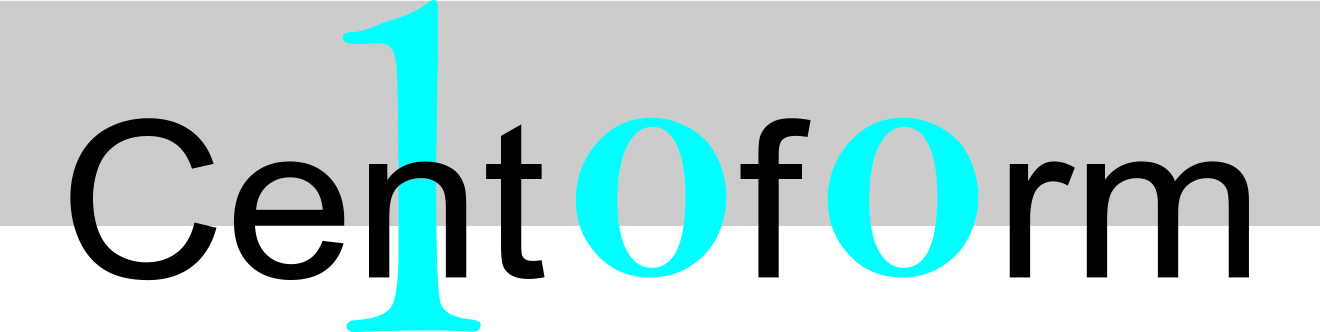 18 + 1 + 37= ()
CARTÃO: BRANCO
6
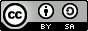 ILA-LEAN Projeto nº 2016-1-PL01-KA203-026293 - 2016-2018
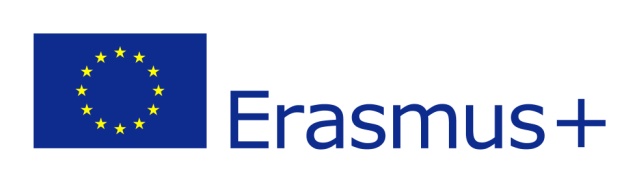 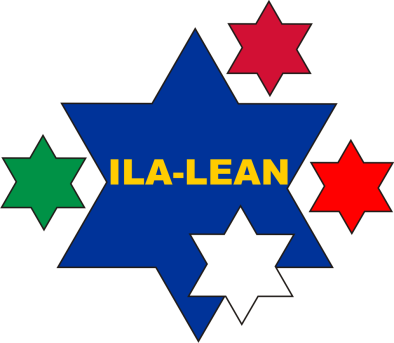 66
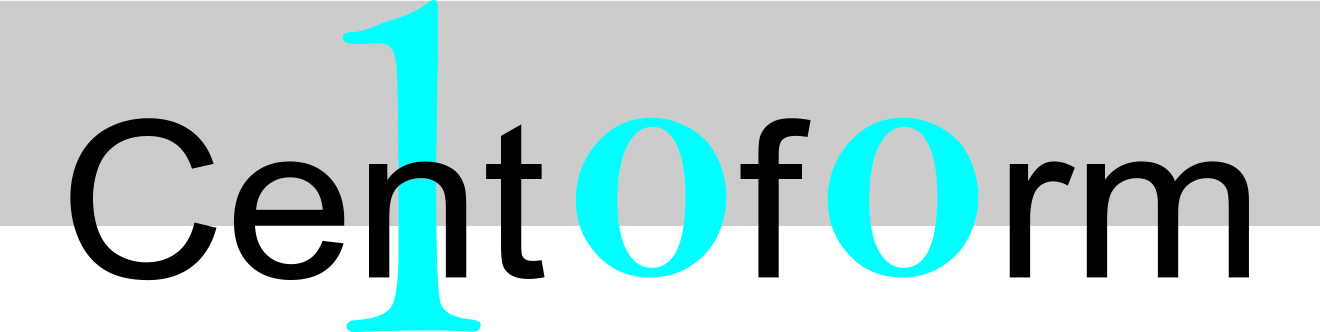 + 1 - 99 = ()
CARTÃO: VERMELHO
7
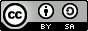 ILA-LEAN Projeto nº 2016-1-PL01-KA203-026293 - 2016-2018
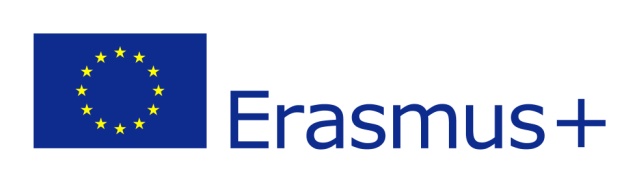 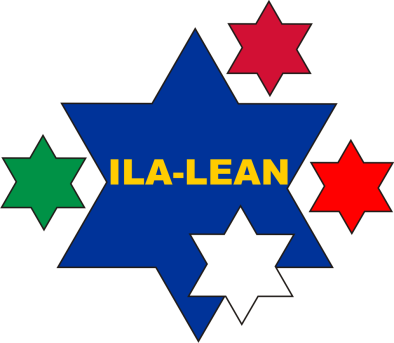 1111 + F = ()
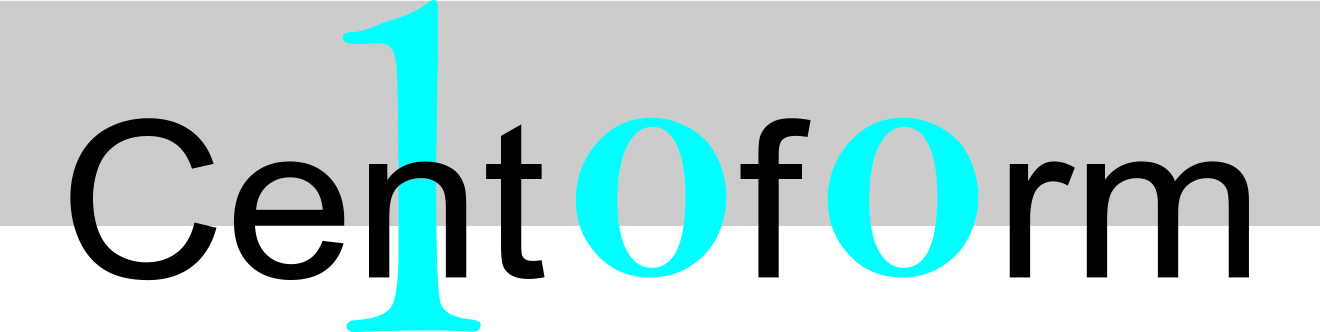 SISTEMABINÁRIO
SISTEMA
HEXADECIMAL
CARTÃO: BRANCO
8
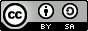 ILA-LEAN Projeto nº 2016-1-PL01-KA203-026293 - 2016-2018
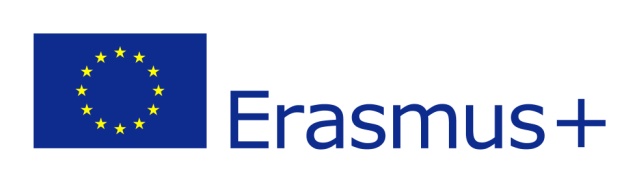 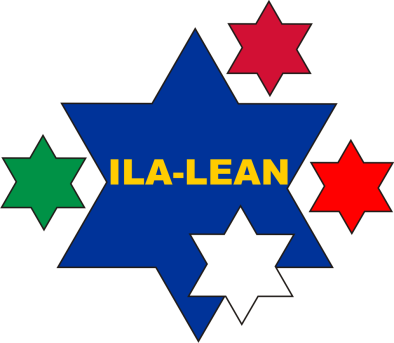 V + MC = ()
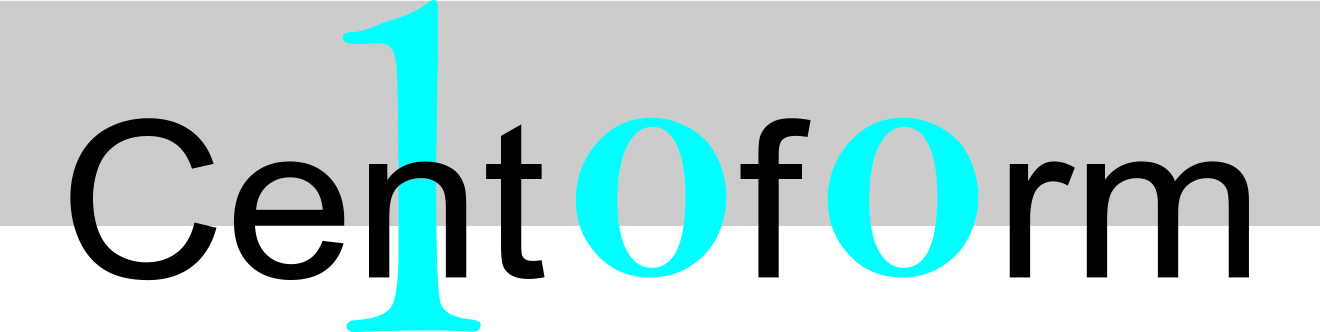 NUMERAÇÃO ROMANA
CARTÃO: BRANCO
9
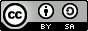 ILA-LEAN Projeto nº 2016-1-PL01-KA203-026293 - 2016-2018
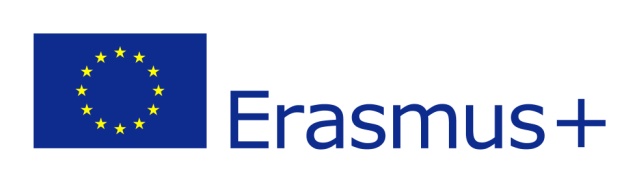 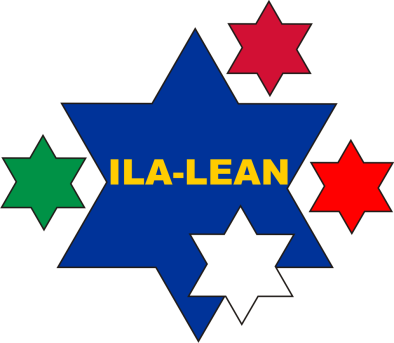 Faz o trabalho do colega que está de férias
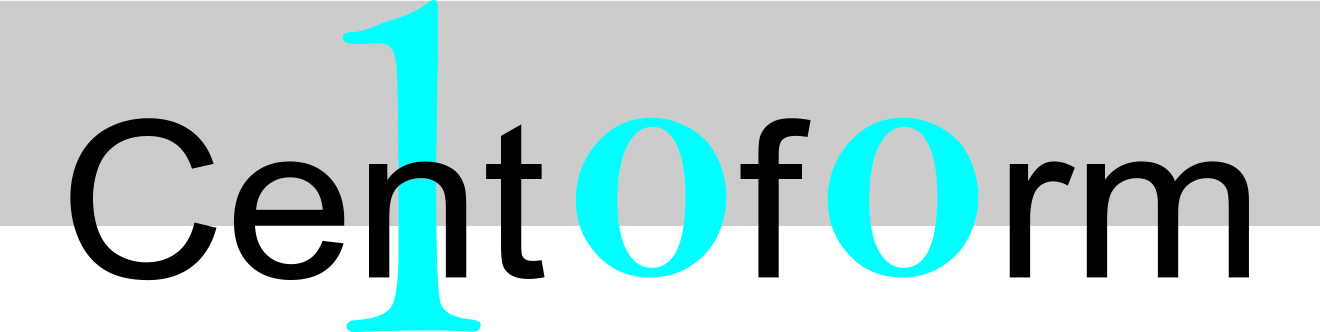 10
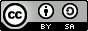 ILA-LEAN Projeto nº 2016-1-PL01-KA203-026293 - 2016-2018
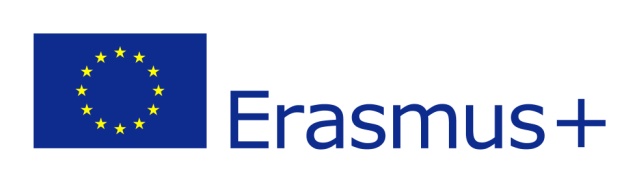 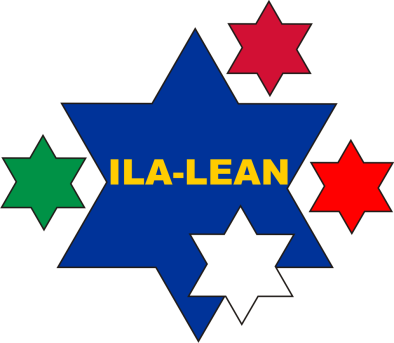 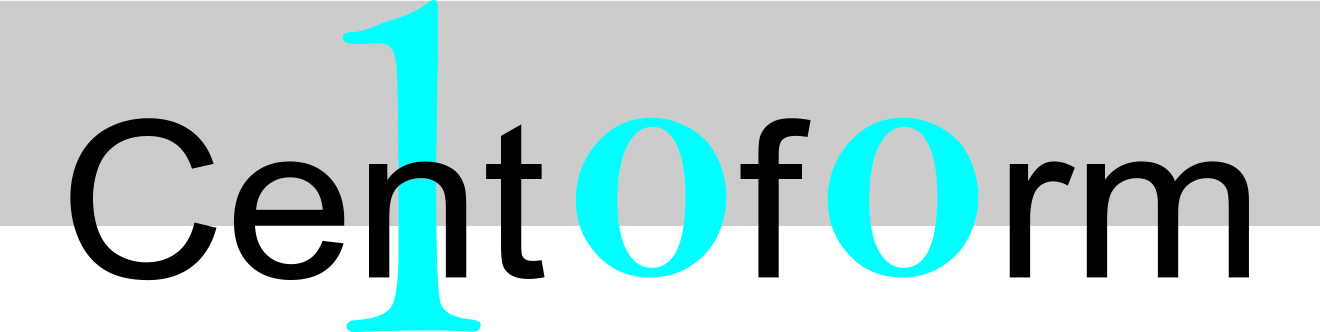 CARTÃO: AMARELO
11
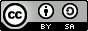 ILA-LEAN Projeto nº 2016-1-PL01-KA203-026293 - 2016-2018
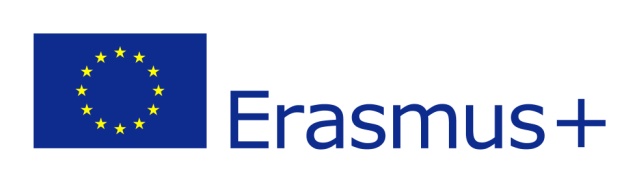 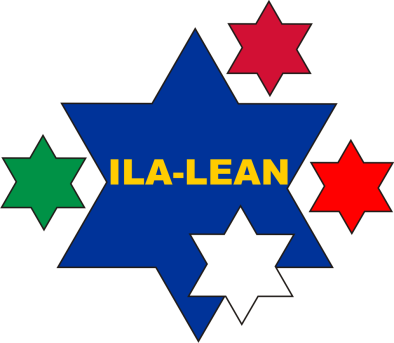 ❾1 - 1 – MDLV = ()
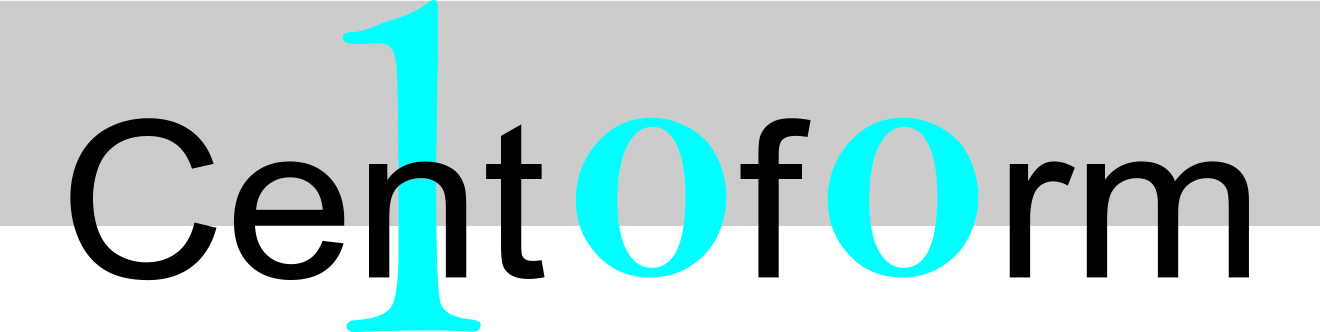 NUMERAÇÃO ROMANA
CARTÃO: VERMELHO
12
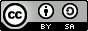 ILA-LEAN Projeto nº 2016-1-PL01-KA203-026293 - 2016-2018
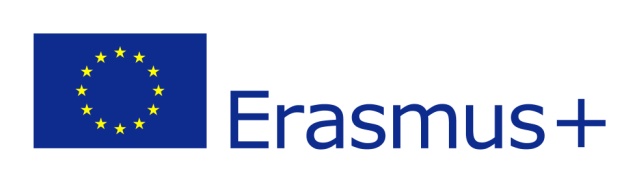 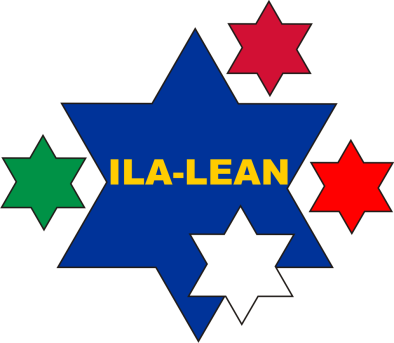 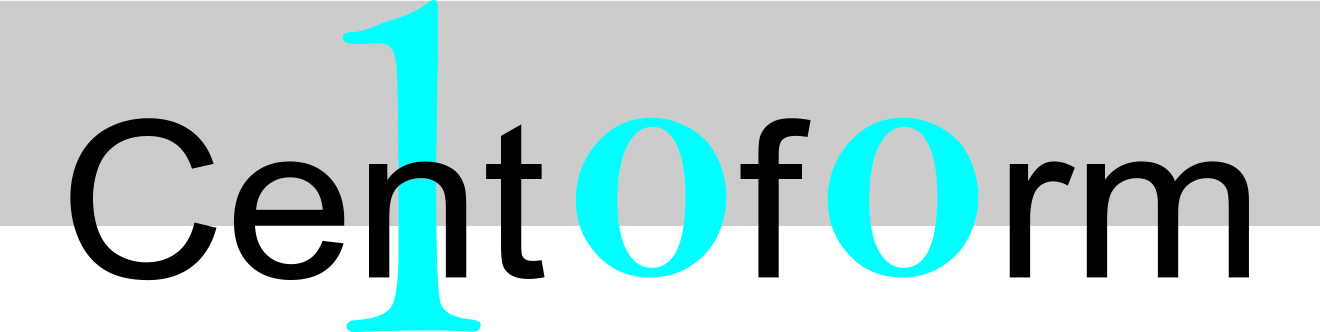 1010 - 200 + V = ()
NUMERAÇÃO 
ROMANA
SISTEMA BINÁRIO
CARTÃO: BRANCO
13
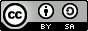 ILA-LEAN Projeto nº 2016-1-PL01-KA203-026293 - 2016-2018
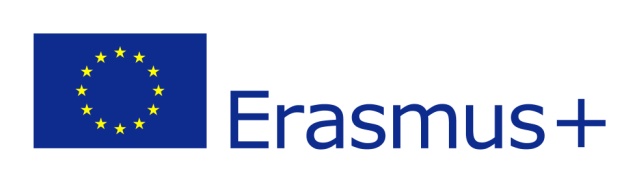 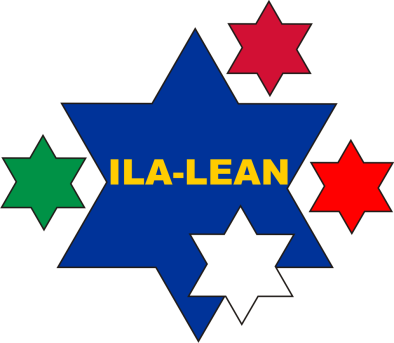 LEAN IS A SYSTEMATIC METHOD
 FOR THE 
ELIMINATION OF WASTE 
WITHIN A PROCESS.
THE FIRST EXAMPLES OF LEAN
 CAN BE DATAED BACK TO 
B. FRANKLIN
1001 + D = ()
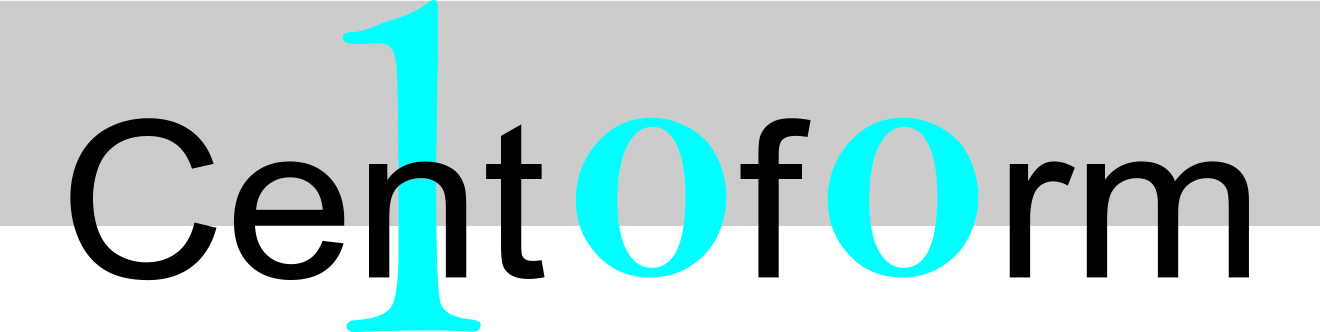 SISTEMA BINÁRIO
SISTEMA HEXADECIMAL
CARTÃO: BRANCO
14
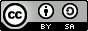 ILA-LEAN Project No 2016-1-PL01-KA203-026293 - 2016-2018
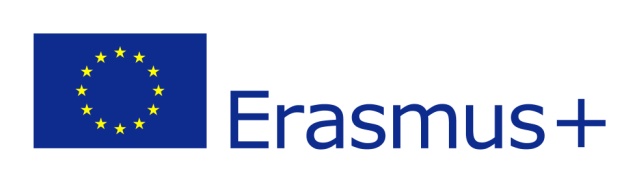 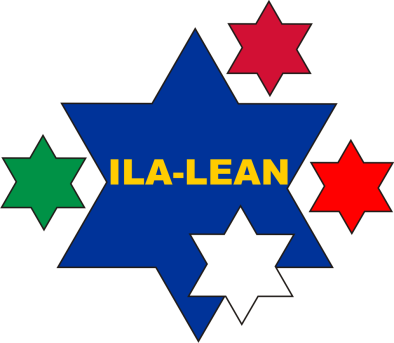 SAFETY FIRST!!!
SAFETY FIRST
SAFETY FIRST
SAFETY FIRST
SAFETY FIRST
SAFETY FIRST
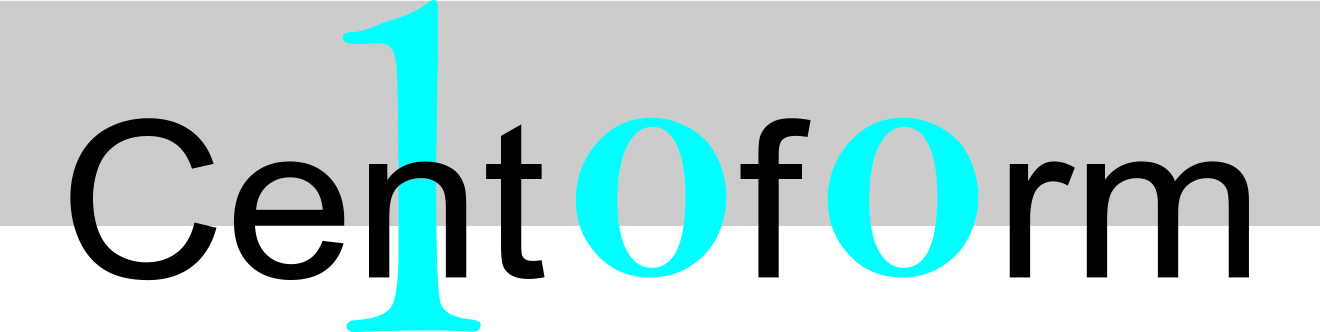 18 + 1 + 37= ()
NÃO DEVE SER VERMELHO. O PEDIDO CERTO É PRETO
CARTÃO: BRANCO
15
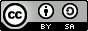 ILA-LEAN Projeto nº 2016-1-PL01-KA203-026293 - 2016-2018
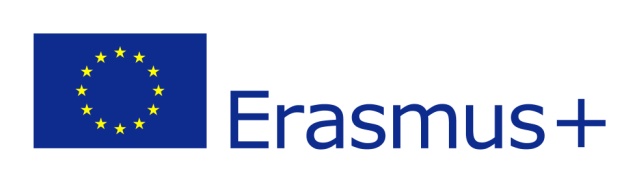 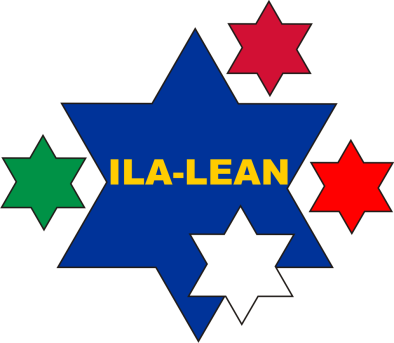 Aguarda pela indicação do gestor
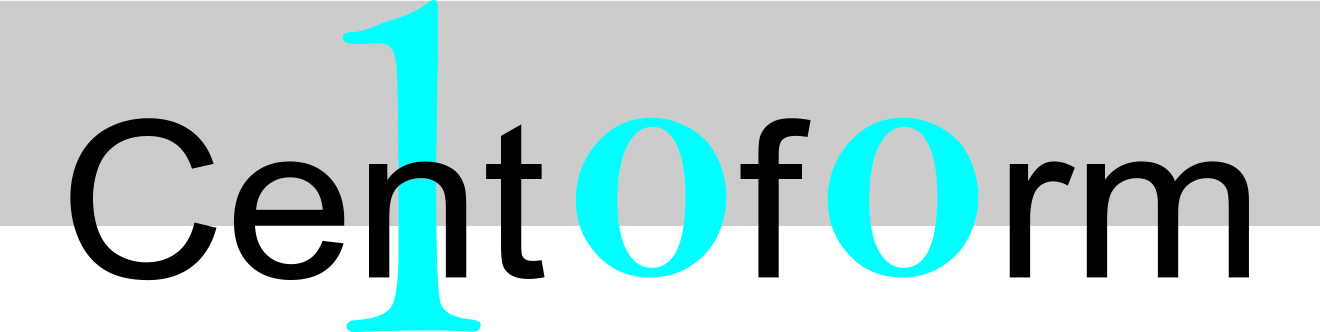 16
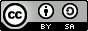 ILA-LEAN Projeto nº 2016-1-PL01-KA203-026293 - 2016-2018
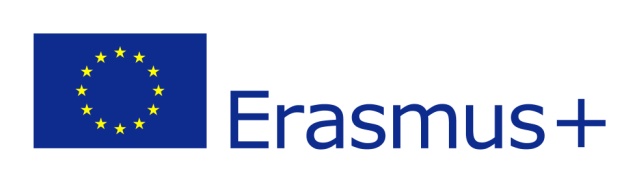 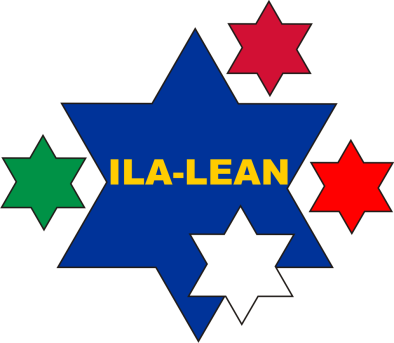 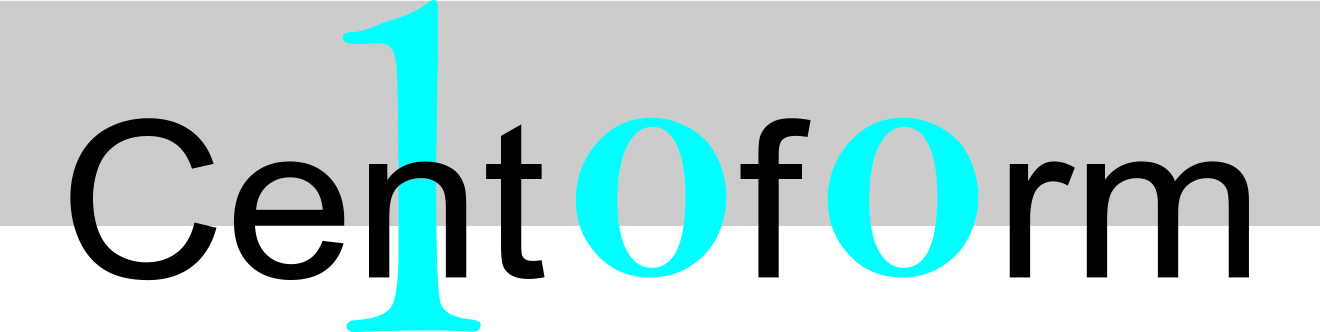 77 - 28 = ()
LEAN
DO MORE WITH LESS!!!!
CARTÃO: VERMELHO
17
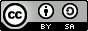 ILA-LEAN Projeto nº 2016-1-PL01-KA203-026293 - 2016-2018
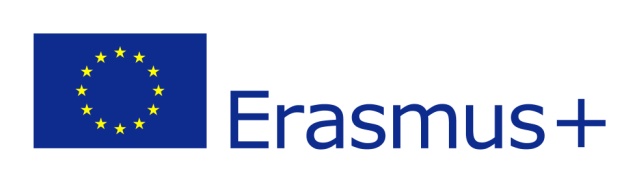 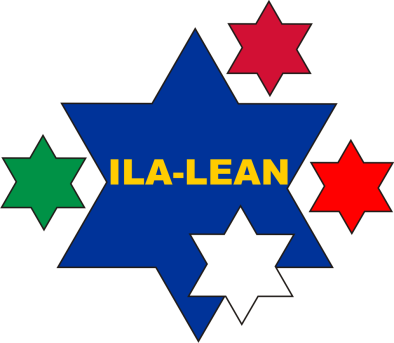 6
66
6
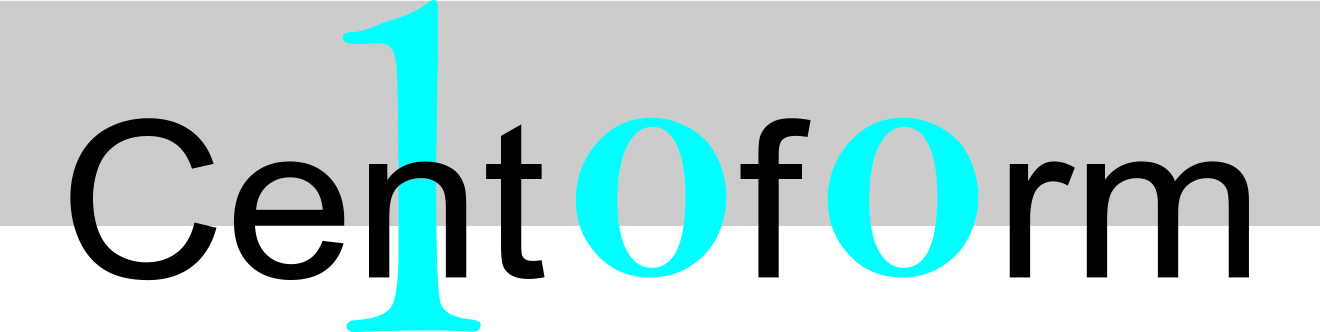 +     -   9 = ()
CARTÃO: AMARELO
18
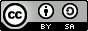 ILA-LEAN Projeto nº 2016-1-PL01-KA203-026293 - 2016-2018